Temperature at 200mb
Temperature at 500mb
Temperature at 850mb
RH at 200mb
RH at 500mb
RH at 850mb
Wind at 200mb
Wind at 500mb
Track
Cntrl 12
No GPS
Cntrl 6
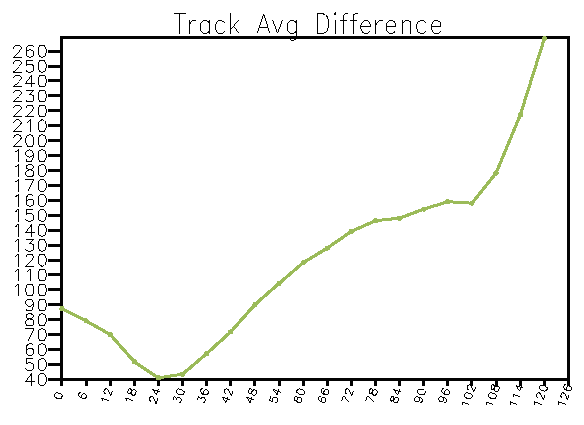 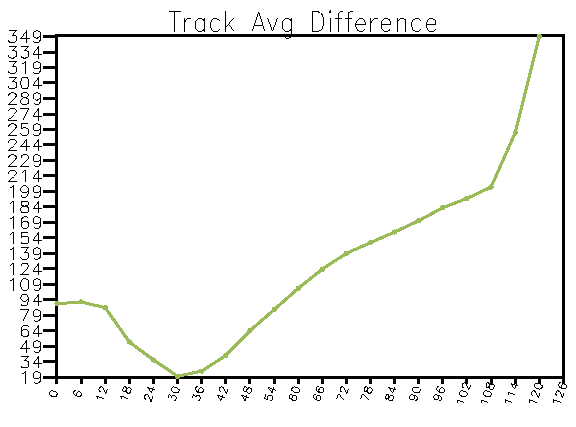 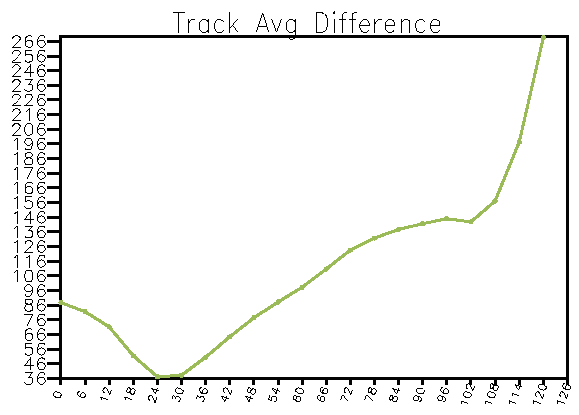 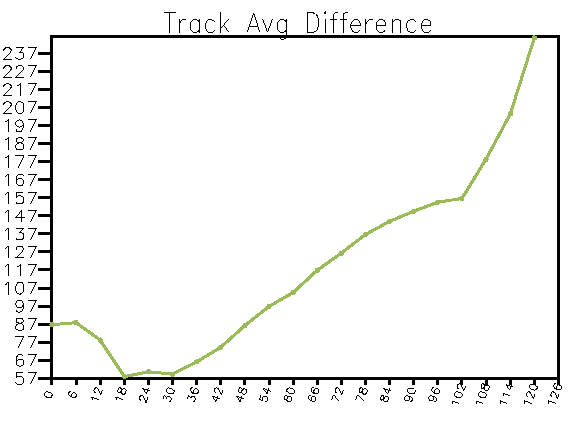 Cntrl 30
Cntrl 18
Maximum wind speed
No GPS
Cntrl 12
Cntrl 6
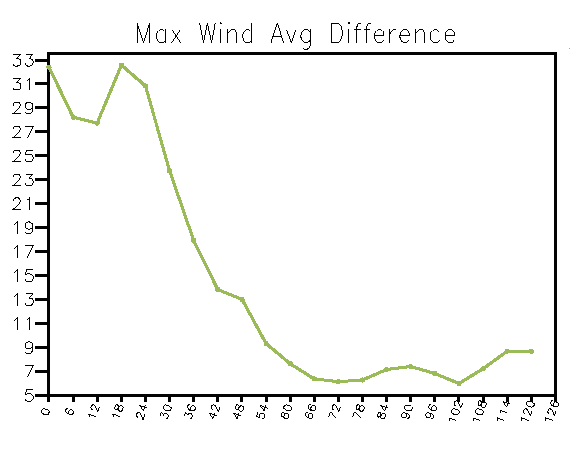 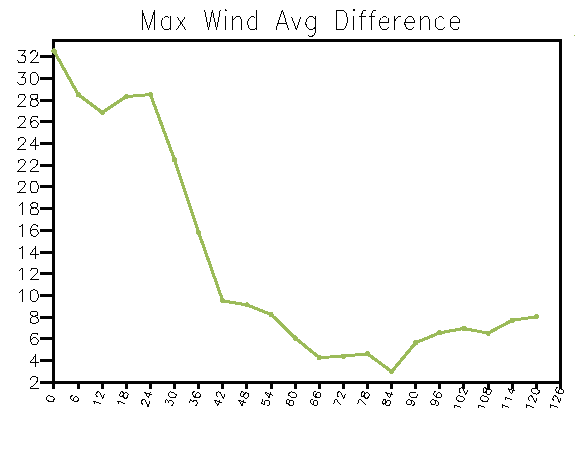 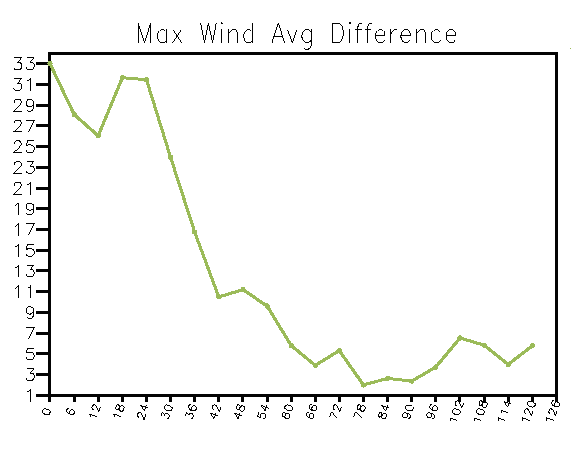 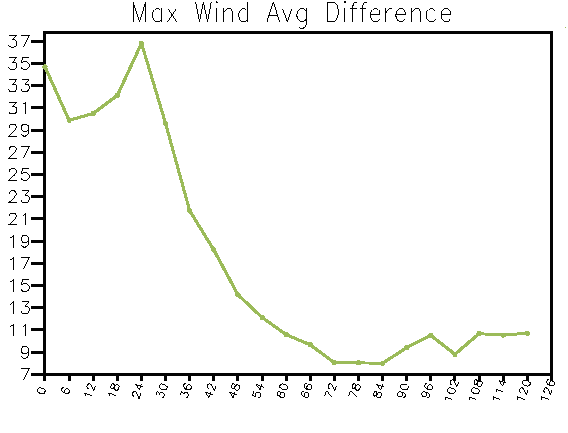 Cntrl 18
Cntrl 30